Adjective or Adverb?
Basic Sentences Structure
© Yosa A. Alzuhdy, M.Hum.
Introductory Course
Yogyakarta State University
yosa@uny.ac.id
Adjectives: modify NOUN
2
pointing out one of its qualities 
	the red dress, blunt instruments, a long pole, two overlapping problems
limiting its reference
	the only desk, ten kilometers, the first road
DESCRIPTIVE ADJECTIVE: describes the quality of a noun
	old, young, large, short, long, safe, white, hard, soft, bad, rich, hot, cold, careful, excellent, happy, simple, talkative,
Derivational Adjectives:
-ful	: wonderful, beautiful, forgetful
-less	: thoughtless, worthless, lawless
-able	: acceptable, likeable, charitable
-ible	: edible, terrible, irresistible
-en	: golden, woolen, wooden	-ish	: childish, selfish, girlish
-ous	: glorious, victorious, mischievous	-ary	: customary, secondary, imaginary
-al	: musical, national, natural	-some	: handsome, quarrelsome, lonesome
-ive	: imaginative, destructive, active	-y	: silky, shady, smoky
-ic 	: heroic, scientific, poetic	-ly	: friendly, manly, lonely
Adj + Noun  noun phrase
   Adj, Adj, Adj, (and) Adj + Noun.
Subject + tobe/linking Vb + Adj
   Linking Verb  non-action verb: become,look,seem,appear,sound,taste,feel
Adverbs: modify Vb/Adj/Adv
3
Adverb of Time		: when something happens/happened
Adverb of Frequency	: how frequently something happens/happened
Adverb of Place		: where/in what direction an action occurs/occurred
Adverb of Degree	: to what extent an action occurs/occurred 
Adverb of Manner	: how something is/was done
Adverb of Sequence	: in what order things occur/occurred
Adverb of Result  	: the result or effect of an action
Adverb of Contrast	: an idea which is either in contrast to a preceding 
			  one or different from the expected one
Adverb of Reason	: the reason or cause of an action

Sebagian besar  Adverb = Adjective+ly   (: adverb of  manner)
     bad- badly  	interesting-interestingly    	quick-quickly    
     slow-slowly    	happy-happily    	true-truly
She is a careful student.       All of her assignments are always carefully done. 
The bad singer is singing the really extremely slow song badly and quickly.
The man looks strange. He always looks at the people around him strangely.
The interesting topic was presented interestingly to the interested audience.
Adverbs of Manner: exceptions
4
a.   Adjectives =  Adverbs:
Three monthly magazines are sent monthly to my office. 
A yearly conference on education is held yearly in our university.
The fast runner ran very fast and won the first prize.
A late bus is waited by the passengers who arrived late on the bus-station.
The hard stone fell off the wall and smacked him hard right on his head.

b.   Some words+ly = Adjectives, NOT Adverbs:
Aminah is such a lovely woman that every man falls in love with her.
Irfan is very friendly, that’s why he has so many friends everywhere.
The deadly weapon is really dangerous.

c.  good = Adjective   well = Adverb:
A good runner should have a well prepared exercise designed carefully.

d.  Two similar-forms but different-meanings of Adverbs:
He always studies hard, but he can hardly pass the final examination.
I always try not to come late, but it is very difficult to come on time lately.
The apples fell near me, and the man climbing the tree nearly fell down.
He is pretty sure that the lady in front of him smiles prettily only for him.
Comparison of Adj/Advb
5
Perbandingan  Adjective  dan  Adverb

Positive:  	as … as  (se… / sama …nya dengan)

He runs as fast as the wind.      Ia berlari secepat angin.
She writes the report as neatly as the computer.
The manager is as popular as a movie star.

Negative:	not as … as  (tidak se… / tidak sama …nya dengan)
		not so … as  (tidak se… / tidak sama …nya dengan)

They cannot do the project as quickly as I expected.
They cannot do the project so quickly as I expected.

My office is not as far as / so far as hers.
His face is not as handsome as / so handsome as his photograph
Comparison of Adj/Advb -2
6
But: stupid	more stupid	the most stupid
	handsome 	more handsome 	the most handsome
	careful	more careful	the most careful

Others:
Good/Well	better than	the best
Bad		worse than	the worst
Many/Much	more than	the most
Little	less than	the least
Far		farther than	the farthest   (distance)
		further than	the furthest   (progress)
Adverbs of Frequency
7
Adverb of Frequency (AF): seberapa sering sesuatu dilakukan
Definite AF – di awal kalimat (dg koma) atau akhir kalimat (langsung).
	once a week, every month, twice a year, every other day… 

Every Tuesday afternoon, they went to the library.
They went to the library every Tuesday afternoon.
 
Indefinite AF – letaknya: setelah auxiliary yang pertama.
			  bila tidak ada auxiliary, di antara Subject dan Verb.
	always, usually, sometimes, often, seldom, rarely, never…

They should always read the contract before they start the project.
She is often late on Mondays.
My boss will usually be in the office before 7 o’clock.
The report must always have been signed by the manager.
His father sometimes arrives home after midnight.
Kalimat Inversi (inverted sentence)
8
Bila Negative Word di awal kalimat: kalimat inversi (seperti kal. tanya)
Negative Word + Auxiliary + Subject …
      hardly, rarely, never, seldom, no, nor, not, only…

They will never come to this kind of exhibition anymore.
Never will they come to this kind of exhibition anymore.

She is rarely late to the meeting.
Rarely is she late to the meeting.

The secretary seldom arrives in the office before the manager.
Seldom does the secretary arrive in the office before the manager.

Not once has the train arrived on time in this city.
Only after the disaster were the inhabitants aware of its danger.
She refused to talk to me, nor will she ever allow me to meet her again.
Hardly ever did the Dutch allow the native to hold an important office.
quick-quickly
careful-carefully
continuous-continuously
happy-happily
fluent-fluently
special-specially
complete-completely
perfect-perfectly
nervous-nervously
financial-financially
Exercise: completing sentences
9
Our holiday was too short. The time passed very _________.
Tom does not take risks when he is driving. He is always ______________.
Sue works ________________. She never seems to stop.
Alice and Sean are very ____________ married.
Monica’s English is very ____________ although she makes quite a lot of mistakes.
I cooked this meal __________ for you, so I hope you like it.
Everything was very quiet. There was ____________ silence.
I tried on the shoes and they fitted me ______________.
Do you usually feel _____________ before examination?
I would like to buy a car but it is _________________ impossible for me at the moment.
quickly
careful
continuously
happily
fluent
specially
complete
perfectly
nervous
financially
[Speaker Notes: p.49 (Red Book); p.31 (compiled material); p. 44 (Green Book)]
Quick Test
Directions: In the items that follow, choose the option that corrects an error in the underlined portion(s). If no error exists, choose “No change is necessary.”
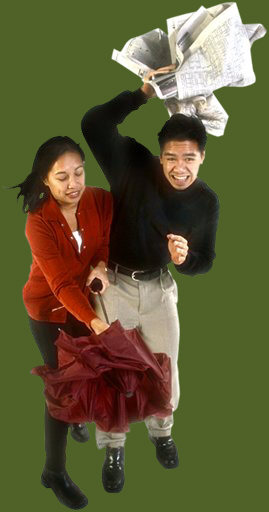 Blow us away with what you know.
Item 1
Farzana did poor on her algebra quiz. She 

couldn’t concentrate well because her tablemate 

was chomping noisily on a piece of gum.


poorly
good
noisy
No change is necessary.
Farzana did poor on her algebra quiz. She 
                       A
couldn’t concentrate well because her tablemate 
                                    B
was chomping noisily on a piece of gum.
                             C

poorly
good
noisy
No change is necessary.
Farzana did poorly on her algebra quiz. She 
                       A
couldn’t concentrate well because her tablemate 
                                    B
was chomping noisily on a piece of gum.
                             C

poorly
good
noisy
No change is necessary.
Item 2
Lawrence cheated on the chemistry test, but he is still very happy with his A.

real
so
well
No change is necessary.
Lawrence cheated on the chemistry test, but he is still very happy with his A.

real
so
well
No change is necessary.
Lawrence cheated on the chemistry test, but he is still very happy with his A.

real
so
well
No change is necessary.
[Speaker Notes: See this link for a discussion of so vs. very: http://grammar.quickanddirtytips.com/grammar-so-very.aspx]
Item 3
The excruciating long school day put Wanda in 
a bad mood. She was very tired and just 
wanted to go home to relax.

excruciatingly
worse
real
No change is necessary.
The excruciating long school day put Wanda in                  A
a bad mood. She was very tired and just      B                               C
wanted to go home to relax.

excruciatingly
worse
real
No change is necessary.
The excruciatingly long school day put Wanda in                  A
a bad mood. She was very tired and just      B                               C
wanted to go home to relax.

excruciatingly
worse
real
No change is necessary.
Item 4
The horrifying news that Professor Anderson 

was assigning another 10-page paper made his 

students complain bitter about his very hard 

requirements.

horrifyingly
bitterly
real demanding
No change is necessary.
The horrifying news that Professor Anderson 
              A
was assigning another 10-page paper made his 

students complain bitter about his very hard 
                                 B                           C
requirements.

horrifyingly
bitterly
real demanding
No change is necessary.
The horrifying news that Professor Anderson 
              A
was assigning another 10-page paper made his 

students complain bitterly about his very hard 
                                 B                           C
requirements.

horrifyingly
bitterly
real demanding
No change is necessary.
Item 5
The duck quacked loud, hoping that we would throw it some of our French fries.

loudest
real loud
loudly
No change is necessary.
The duck quacked loud, hoping that we would throw it some of our French fries.

loudest
real loud
loudly
No change is necessary.
The duck quacked loud, hoping that we would throw it some of our French fries.

loudest
real loud
loudly
No change is necessary.
Item 6
Mr. Hodges says to quit gossiping about Veronica and finish typing his report real quick.

very quick
real quickly
right now
No change is necessary.
Mr. Hodges says to quit gossiping about Veronica and finish typing his report real quick.

very quick
real quickly
right now
No change is necessary.
Mr. Hodges says to quit gossiping about Veronica and finish typing his report real quick.

very quick
real quickly
right now
No change is necessary.
Item 7
We roasted in the very hot sun, sweat pouring 

profuse off our skin. Thoughts of iced tea and 

lemonade plagued us mercilessly.


real hot
profusely
merciless
No change is necessary.
We roasted in the very hot sun, sweat pouring 
                                    A
profuse off our skin. Thoughts of iced tea and 
      B
lemonade plagued us mercilessly.
                                            C

real hot
profusely
merciless
No change is necessary.
We roasted in the very hot sun, sweat pouring 
                                    A
profusely off our skin. Thoughts of iced tea and 
       B
lemonade plagued us mercilessly.
                                            C

real hot
profusely
merciless
No change is necessary.
Item 8
We moved into the new apartment real easy.  

Rebecca shamelessly flirted with some strong 

neighbors who were happy to help with the 
heavy boxes.

easily
shameless
happily
No change is necessary.
We moved into the new apartment real easy.  
                                                              A
Rebecca shamelessly flirted with some strong 
                        B
neighbors who were happy to help with the                                       C
heavy boxes.

easily
shameless
happily
No change is necessary.
We moved into the new apartment easily.  
                                                            A
Rebecca shamelessly flirted with some strong 
                        B
neighbors who were happy to help with the                                       C
heavy boxes.

easily
shameless
happily
No change is necessary.
Item 9
Alex did good during his speeches, addressing 

his classmates with confidence and poise. But he 

did poorly for the semester because he never 

submitted homework punctually.

well
poor
punctual
No change is necessary.
Alex did good during his speeches, addressing 
                 A
his classmates with confidence and poise. But he 

did poorly for the semester because he never 
          B
submitted homework punctually.
                                          C
well
poor
punctual
No change is necessary.
Alex did well during his speeches, addressing 
                A
his classmates with confidence and poise. But he 

did poorly for the semester because he never 
          B
submitted homework punctually.
                                          C
well
poor
punctual
No change is necessary.
Item 10
The incessant loud barks of her neighbor’s dogs 

kept Diane from getting a good night’s sleep. She 

did not feel well rested the next day.


incessantly
well
good
No change is necessary.
The incessant loud barks of her neighbor’s dogs 
               A
kept Diane from getting a good night’s sleep. She 
                                             B
did not feel well rested the next day.
                     C

incessantly
well
good
No change is necessary.
The incessantly loud barks of her neighbor’s dogs 
               A
kept Diane from getting a good night’s sleep. She 
                                             B
did not feel well rested the next day.
                     C

incessantly
well
good
No change is necessary.
[Speaker Notes: disturbingly
well
good
No change is necessary.]
22
23